IPRs and Innovation Procurement
For a strategic use of IPRs – 
The 2021 Guidance on innovation procurement

Jean-Paul TRIAILLE

Central IP Service (CIPS)
DG JRC (Joint Research Centre)
European Commission

Brussels, January 2022
Contents of this presentation
Key concepts about IPRs

IP allocation in public procurement

The 2021 Guidance on innovation procurement

General recommendations

Recommendations per type of asset
Key concepts about IP rights
"A set of exclusive rights granted by law to some persons 
on the creations of their minds, 
usually for a temporary period of time, 
allowing them to control use and exploitation 
of these creations by all others"

Examples:

Copyright on a manuscript or on a software
Patent on a medicinal formulae or on a piece of machinery
Design right on the shape of a product
Database right on a dataset
Key concepts about IP rights
"A set of exclusive rights granted by law to some persons on the creations of their minds, usually for a temporary period of time, allowing them to control use and exploitation of these creations by others"

Exclusive:
A sort of legal monopoly for the IP owner (at the exclusion of all others)

Control use and exploitation:
Right to prevent others from using or exploiting	
Right to authorise others to use or exploit (licence)
Key concepts about IP rights
Types of activities which can be controlled/prohibited/licensed (the « exclusive rights » of the IP owner):

Copyright: reproduction, adaptation, distribution of exemplars, on-line communication, …
Trade secrets: use, exploit, put to practice, …
Patents: put to practice, commercialise, …
	
IPRs are a powerful legal tool to control exploitation (authorise/prohibit): in order to exploit an IP protected asset, one needs either the ownership or a licence.

In the contract between public buyer and contractor, the IPR clauses are crucial to decide who can exploit
Key concepts about IP rights

IPRs can be transferred or licensed:
License = (+/-) renting

No transfer of ownership: 
all kinds of conditions and limitations attached (time, territories, uses, etc.)

Control remains with owner
Transfer = sales

Transfer of ownership:
- For ever (irrevocable)
- For all uses, all territories, etc.


Loss of control
Licences are very flexible tools
Licence can deal within many limitations/authorisations:

Types of activities (use, exploitation – see list exclusive rights)
Fields of activities (fields of use)
Territories
Duration
Exclusivity or not
Sub-licences allowed or not
Obligations of licensee: payment, obligation to put on the market (including under open licences), confidentiality, …
« Proprietary » licences vs « open » licences (open source, open data)

A licence can allow very little or very much!
Licences are very flexible tools
In some countries, “transfer of copyright” not possible, at least not explicitly, but workarounds can be used, with the same result

A very generous licence, if granted on an exclusive basis, can become quite similar to a transfer of ownership

So, the difference ownership vs. licence is not “all or nothing”
Public procurement & innovation
Public procurement, around 15 % of GDP

An important tool to drive societal changes and contribute to innovation (eg. digital transformation, green deal, circular economy…)

Directives of 2014 on public procurement:

Attempt to facilitate innovation via procurement (new tools)
Neutral vis-à-vis IP arrangements and allocation of ownership
Introduction of the concept « innovation procurement »
Which allocation of IP rights in public procurement?
No harmonised practice in the EU:

No EU legislation imposes to obtain IP ownership
Some MS impose to leave IP with contractor
Many MS leave the choice open
Some provide guidance and encourage leaving IP with the contractor

Standard practice in the US and other large jurisdictions to leave the IP with the contractor

Various studies illustrate the economic benefits of leaving the IP with the contractor
Which allocation of IP rights?
Very often, the public buyer requires the ownership:
Sense of control
« I paid for it, I might as well own it»

Yet, is this always the optimal solution?
Control can come from other mechanisms
« Maybe you paid too much! »
What does the administration do with the IP ownership afterwards? (sometimes, not very much): further innovation stiffled
The public buyer is not in a competitive environment
Which allocation of IP rights?
Leaving the IP ownership with the contractor:

allows the contractor to commercialise the innovative solution
should bring costs to public buyer down
ensures a larger clients’ base to the solution (better maintenance)

But it must be accompanied with the appropriate clauses in the licence, to safeguard the interests of the administration
EC Guidance on Innovation Procurement, 2021
MS encouraged to take a « strategic approach » to IPRs

On the choice between the two basic options (transfer or licence):

…think about your needs and « consider leaving the IPR with the supplier, unless there are overriding public interests at stake »: e.g. security, confidentiality, exclusivity (logo), open data policies

When you leave the IPRs with the supplier, « protect your interests and the public interest »
No « one size fits all »
General recommendations for the licence to the public buyer:

Make sure the rights granted via the licence are sufficiently largely defined (including for the future):  « all you need, but only all you need! »:

Scope: use, modify (including by a subcontractor of public buyer)
Territory: worldwide?
Duration: irrevocable?
Beneficiaries: sublicensable to some other institutions

Careful: in case of doubt, interpretation of the licence in favour of licensor (contractor)
No « one size fits all »
General recommendations for the licence to the public buyer:

Make sure you avoid the risk of vendor lock-in 
Careful with pre-existing rights (obligation for contractor to declare)

Obligation for the contractor to effectively commercialise?
Obligation to commercialise under certain terms (FRAND)? Otherwise, call-back clause

Quid in case of transfer of the contract by the contractor (also sublicences, transfer of assets)? (strategic autonomy, security)
	prior notification, right of veto

Competition law to be considered (State aids)
Software
For software already existing: a licence

For software developed specifically:

Often, no strong reason to require IP ownership

Licence should come at a better price
Community of clients/users: maintenance guaranteed
Not an issue that others use « your » software

But appropriate licence mechanisms must be put in place
Software
For software developed specifically:

Appropriate licence mechanisms must be put in place for the public buyer

Obtain « large » rights of use for the contracting authority (use, make copies, modify, share with some other public users and with service providers)
Require copy of the source codes, documentation, training
Worldwide, irrevocable, not exclusive
Avoid lock-in: reversibility clauses (documentation, handover…)
Software
Sometimes, better to obtain ownership:

If the software is meant to become open source (alternatively: oblige contractor to put software under open source)

Security reasons, confidentiality (alternatively: confidentiality obligations on contractor?)
Data, datasets
More and more important (Big Data, AI)

In many cases, just a licence to pre-existing datasets already commercialised

But what if the data is collected specifically for the administration?
Data, datasets
Maybe more problematic to leave IP with contractor:

Software is just a tool, data is information: transparency, accountability considerations
Software is mono-purpose; data is multi-purpose
Avoid creating private monopolies (data held by a single provider)
Open data objectives (PSI and OD Directive)

So, think hard, maybe it is better to require the IP ownership…
Technical inventions
Asset most prone to contribute to innovation by leaving ownership with contractor

Ownership or licence: depends on purpose of the project

Use only by the administration (security, confidentiality)
Also interesting for a commercial exploitation
Use by all at no costs (IP to administration, then open licence)
Invention important for a future standard
Has the administration the resources to distribute (commercialise) the technology?
Technical inventions
If only a licence is granted: 
make sure the licence rights are sufficiently wide (use, adapt, make available to selected third parties)
What about confidentiality obligations for the administration?
Technical assistance by the contractor

If ownership remains with public administration:
Dissemination requires good tech-transfer resources and skills
IPRs is not enough: related know-how and skills
Studies
Studies in support of a possible policy initiative:
Protected by copyright
Copyright (on the study) should belong to the administration, which must be free to decide to publish (transparency of policy-making)

Studies of a more technical nature:
Protected by copyright, but also contains technical information which could lead to industrial exploitation
Transfer of ownership or licence: depends on the topic (commercialisation desirable?  Confidential study?)
Final remarks
IPRs are one of the tools to do smart (innovation) procurement

Because IP is flexible, there is room to satisfy both parties

However, this requires:

a case-by-case analysis on the licence/transfer issue

when no transfer is required: a number of precautions, mainly via adequate clauses in the licence agreement

For more information, check the IP Annex to the Guidance
Thank you for your attention!

Any question?

Disclaimer: the information and views expressed in this presentation do not necessarily reflect the official position of the European Commission.

Copyright: European Union, 2019 – Reuse of this presentation is authorised under the Creative Commons CC BY 4.0. licence 

Jean-Paul TRIAILLE
Central IP Service (CIPS), DG JRC
jean-paul.triaille@ec.europa.eu
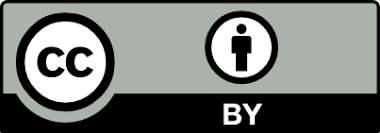